ТЕХНИЧЕСКАЯ ДОКУМЕНТАЦИЯ ПРОКЕТА
Устаревшая схема работы над проектом
ВНЕДРЕНИЕ
ПРОБЛЕМА
ЗАЩИТА
ИДЕЯ
КОМАНДА
РАЗРАБОТКА
ДОКУМЕНТИРОВАНИЕ
Качественно выполненная техническая документация содержит четкую постановку задачи от описания проблемы до внедрения результата, этапность работы, проблемы и найденные решения, описание различных версий, перечень комплектующих, экономическое обоснование проекта.
WorldSkills – международное некоммерческое движение
01
02
Гармонизация лучших практик и профессиональных  
стандартов во всем мире
Повышение престижа профессионального мастерства
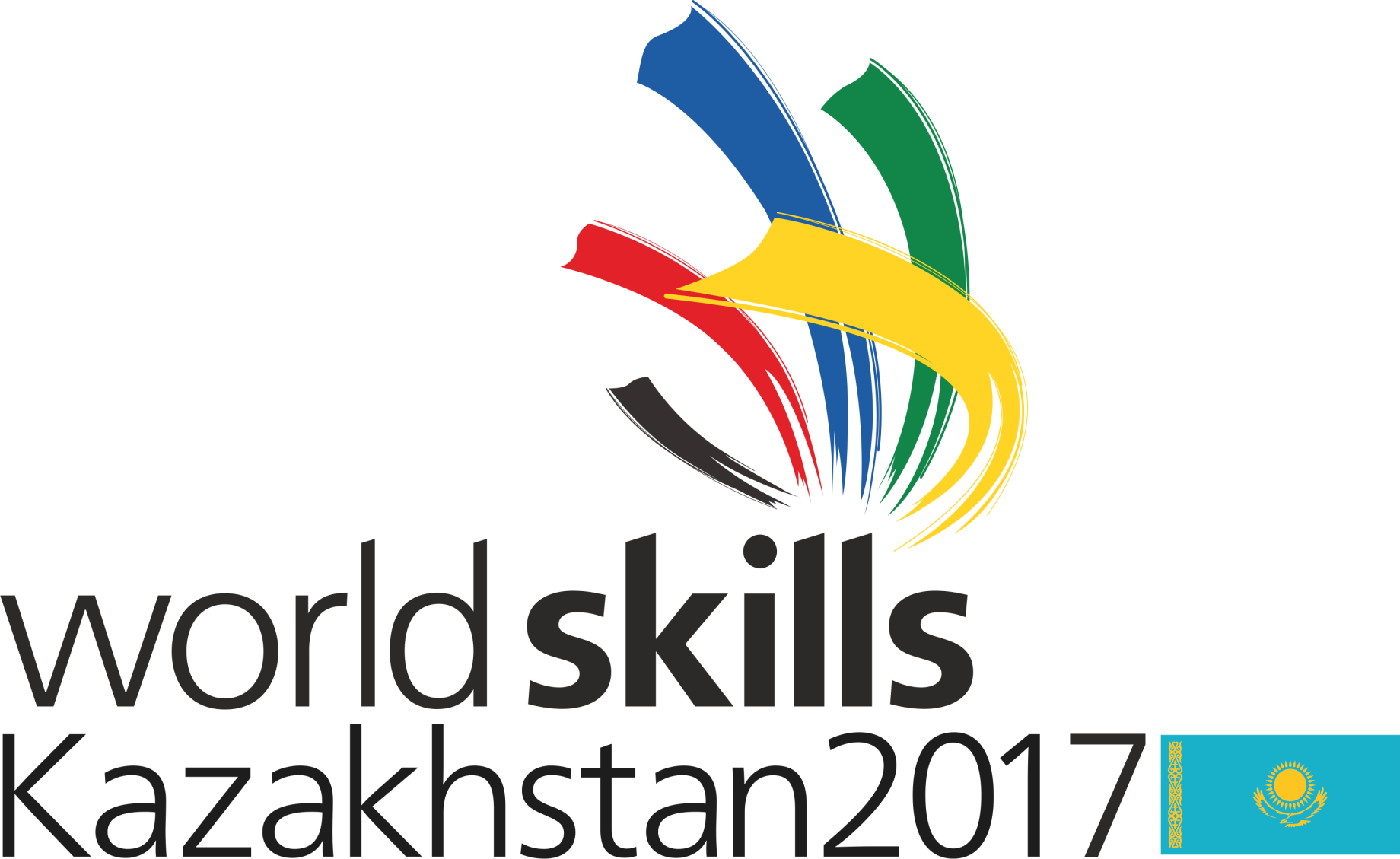 Более 80 стран мира
Чемпионат профессионального мастерства по 56 компетенциям
Для школьников JuniorSkills
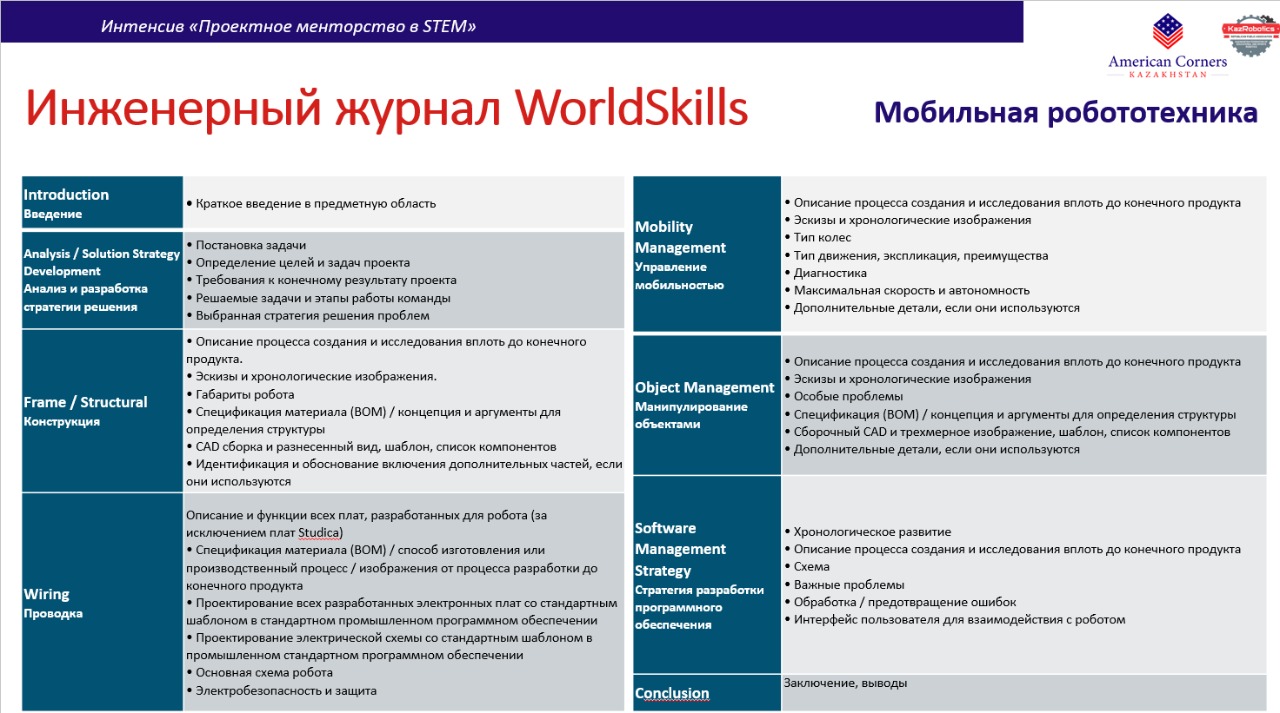